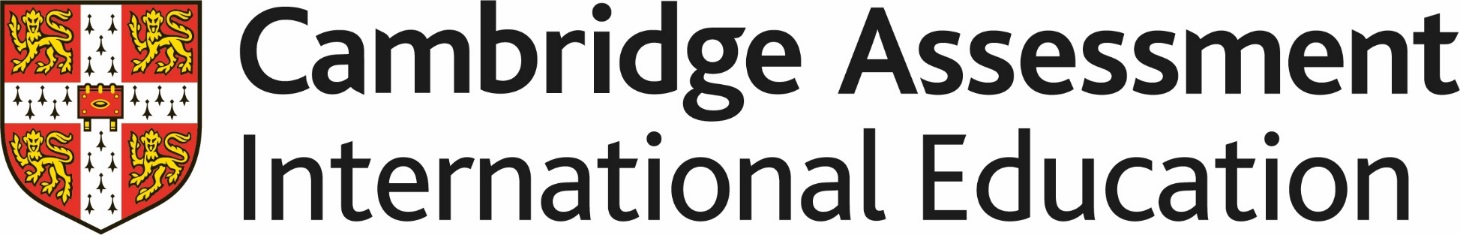 Skills Pack – Exact trigonometric values
Lesson 2

Cambridge IGCSE™/ IGCSE (9-1)
Mathematics 0580 / 0980
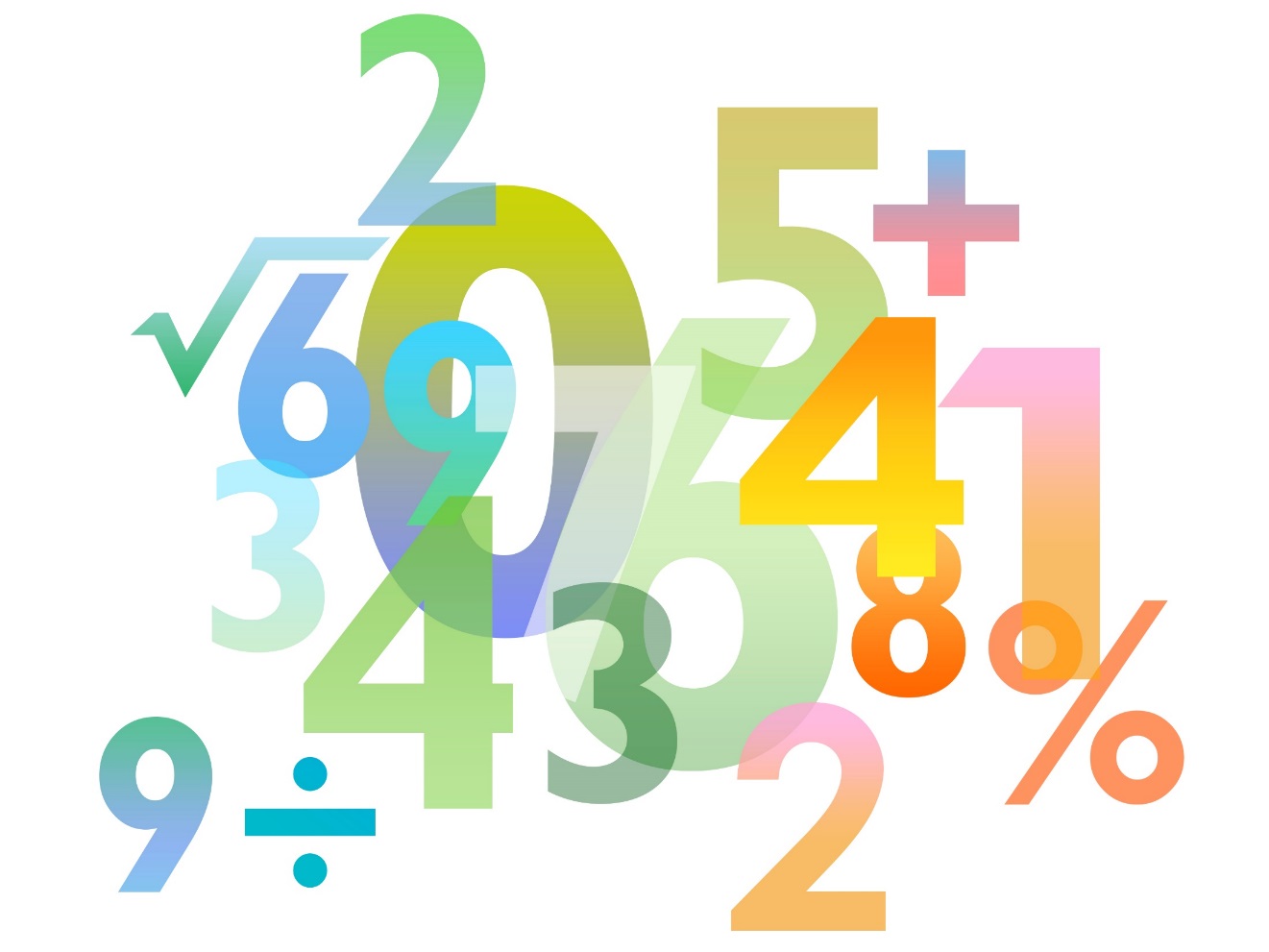 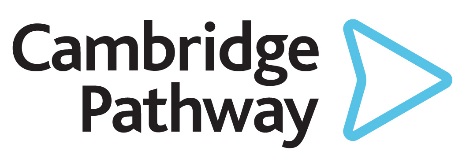 Version 0.1
Angles larger than 90 degrees
90°
A
all
S
sine
180°
0° or 360°
T
tan
C
cosine
270°
Angles larger than 90 degrees
Find sin 210°
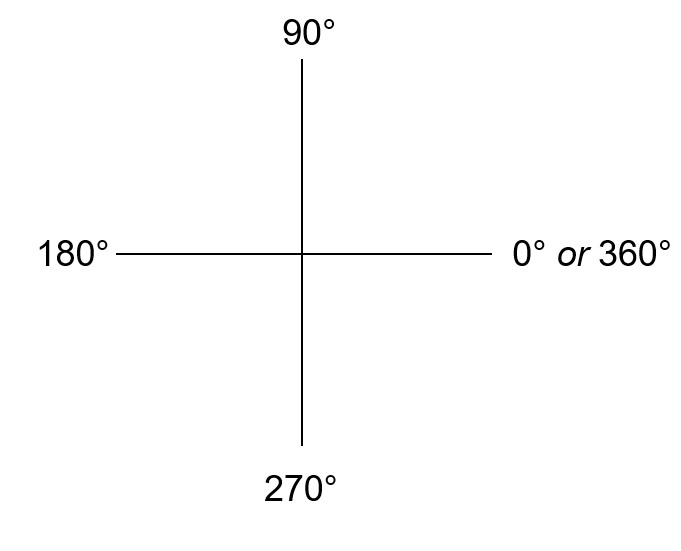 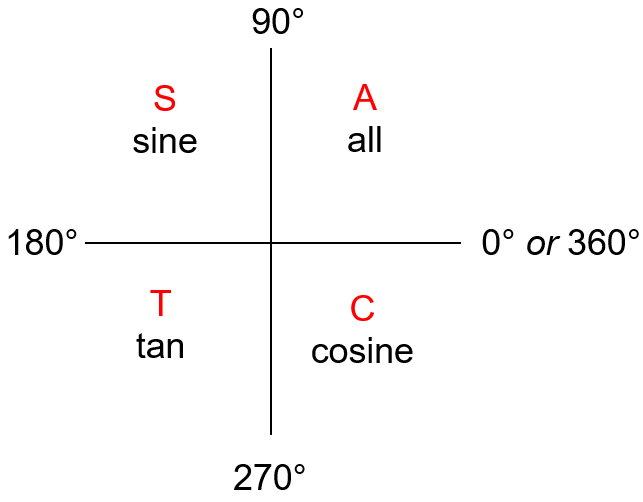 30°
210°
= − sin 30°
sin 210°
Angles large than 90 degrees
Find cosine 330°
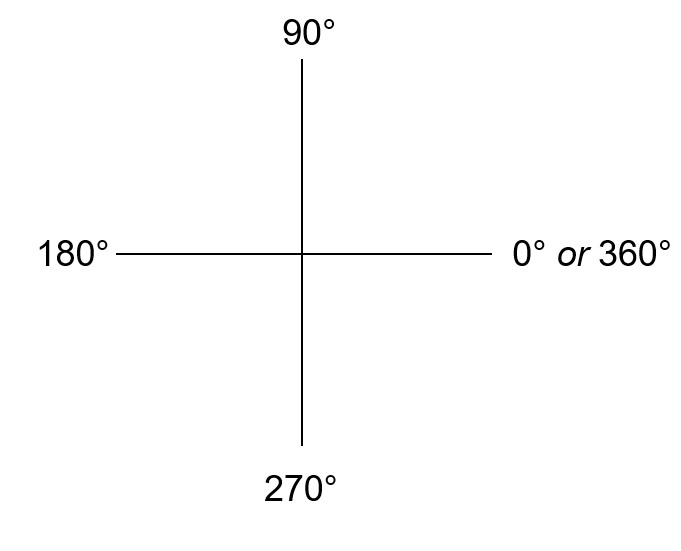 330
=  cos 30°
Cos 330°
30
Angles large than 90 degrees
Find tan 150°
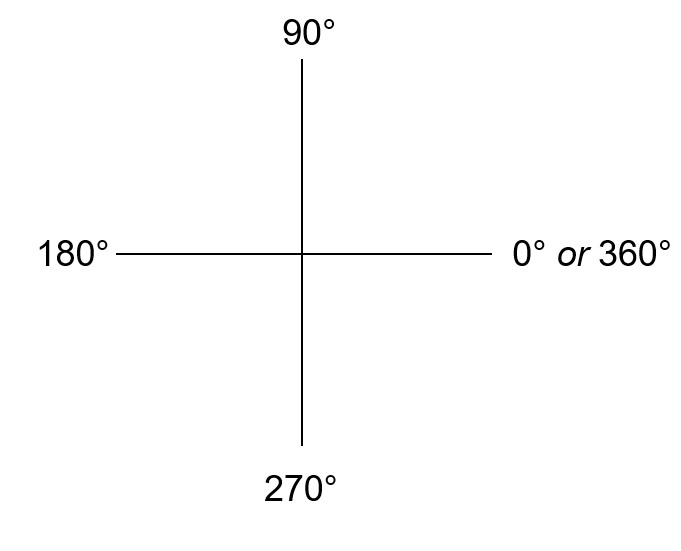 = − tan 30°
150
30
Exact trigonometric values
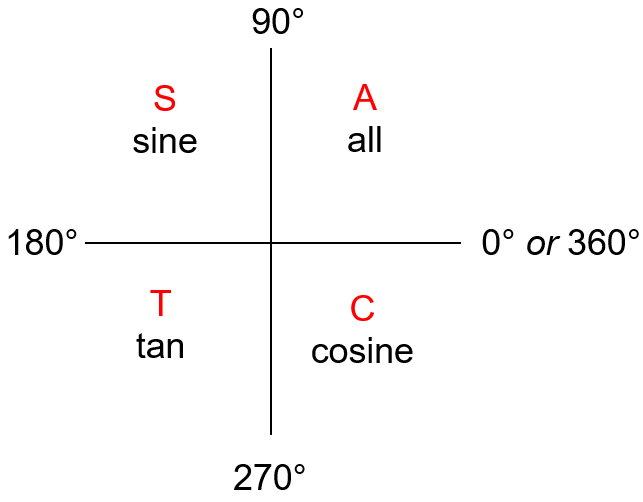 Exact trigonometric values
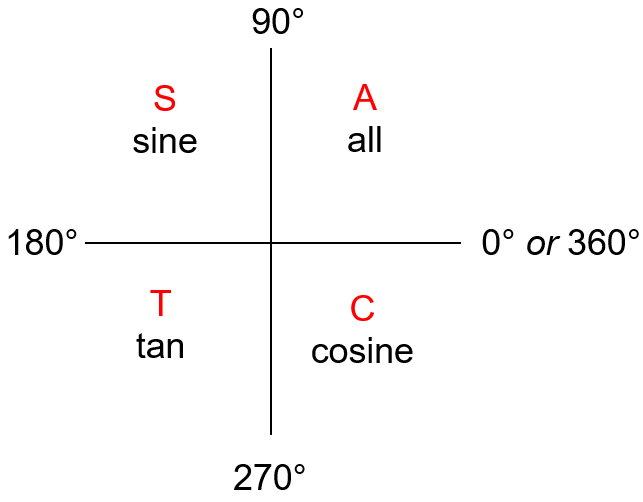 Solving trigonometric equations
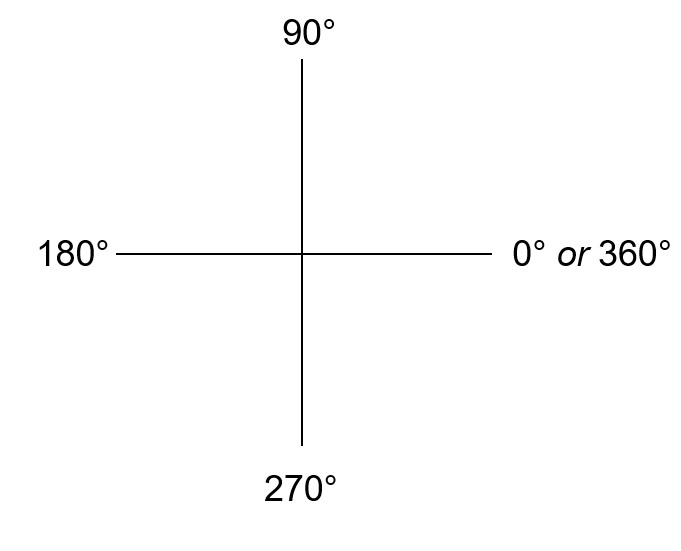 30
30
Solving trigonometric equations
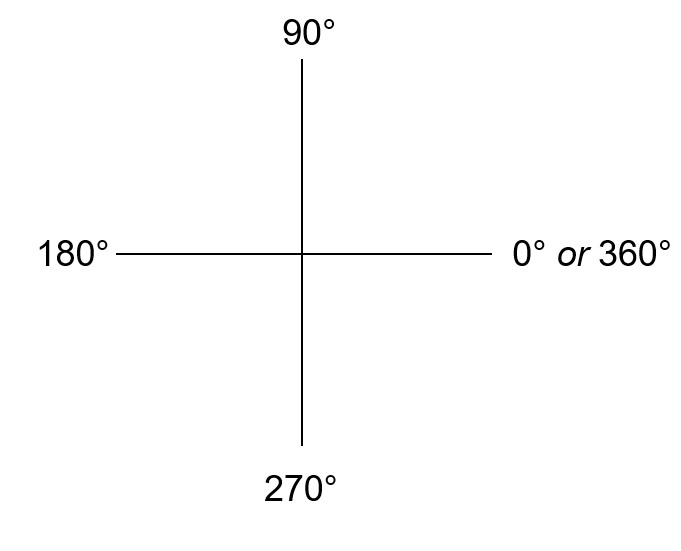 60
60
Solving trigonometric equations
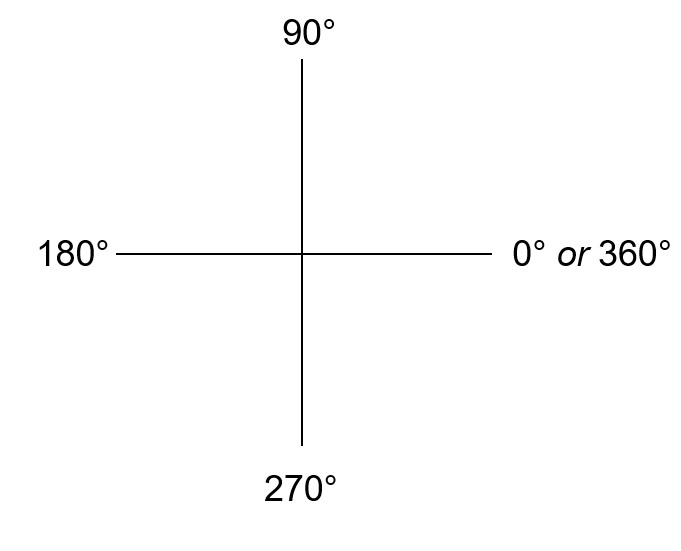 30
30